Djabbertalk
[Speaker Notes: Ik begroet de leerlingen met djabbertalk 
Hebben ze mij verstaan?]
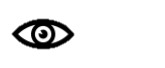 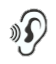 Drama Wat zie je?
https://www.youtube.com/watch?v=j_jx3llGR-E

https://www.youtube.com/watch?v=Sct5j7Quo54
[Speaker Notes: Wat is het eerste waaraan je dacht als je dit fragment zag?
Wat gebeurt er precies? 
Kon je de taal begrijpen? 
Welke middelen gebruiken de acteurs om de situatie duidelijk te maken? (Mimiek, lichaamstaal, intonatie…)
Wat vond je van dit stukje? Spreekt het jou aan? Waarom (niet)?]
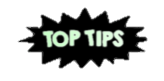 Drama Wat leren we vandaag?
Duidelijke articulatie 
Spreektempo aanpassen 
Veel enthousiasme
Gepaste bewegingen
Drama Zelf jabbertalken!Ik doe het even voor!
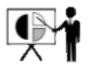 Trots 
Moe
Boos
Blij
Verliefd
Geïnteresseerd
Verlegen 
Bang 
Jaloers
Verveeld
[Speaker Notes: Gooien van cijfers naar elkaar. 
Ik zeg het cijfers zes in een bepaalde emotie en wijs een leerling aan die met dezelfde emotie zes moet zeggen.

Nadien zegt de leerling een ander getal, wijst naar een leerling en gooit dat getal naar die persoon. Hij/zij zegt het getal met dezelfde emotie, zo verder… 

Nadien gaan we verder met vreemde woorden, ook wel djabbertalk genoemd.]
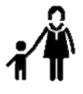 Drama zelf djabbertalken
Je bent op een klimaatmars en wil gehoord worden (luid)
Alsof het een nieuwjaarsbrief is (onzeker)
Alsof het de beste mop ooit is
Het is heel spannend (griezelig, stil)
Het is een roddel… (fluisterend, zenuwachtig, maar stiekem vind je het leuk)
Alsof je voorleest uit een woordenboek
[Speaker Notes: Stap 1: vertrouwd geraken met djabbertalk 

Iedereen krijgt een stukje tekst in een onbegrijpelijke taal. 
Ze moeten kriskras door elkaar beginnen lopen en beginnen lezen wanneer ik een seintje geef. Ook stoppen wanneer ik een sein geef. 
Elke keer vervullen ze een opdracht.]
DramaNu is het aan jullie!Zelf djabbertalk verzinnen!
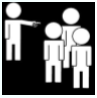 Opdracht 1: 
Per 2
10 woorden noteren op kaartjes 
Verzin een djabbertalkwoord
[Speaker Notes: De leerlingen worden in 2 lijnen opgesteld.
Rij A stapt naar voren en begroet rij B (stap terug)
Rij b stapt op zijn beurt naar voren en begroet rij A

Mogelijke situaties waar ze nog djabbertalk oefenen:  
Vragen hoe laat het is
Reageren op  het weer (mooi, regen, sneeuw… )
Uitleggen hoe je jouw tanden moet poetsen
De weg vragen aan een voorbijganger
Uitleggen hoe je pannenkoeken maakt]
DramaNu is het aan jullie!Zelf djabbertalk verzinnen!
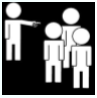 Opdracht 2: 
Per 2
Speel een situatie na
[Speaker Notes: Per 2 krijgen de leerlingen een situatie opgegeven op een kaartje. 
Ze bespreken eerst de opdracht: wie speelt wat? Hoe loopt het af? Daarbij gebruiken ze djabbertalk. 
Daarna even tonen aan de andere leerlingen.

Situaties: 
Een chirurg voert een belangrijke operatie uit
Iemand die nog nooit een computer heeft gezien, wil daar meer uitleg over
Glazenwassers komen een raam wassen
Jongen/meisje wordt bij de directeur geroepen
Een ridder daagt een andere ridder uit voor een duel
Een foto nemen van een bekend figuur
Een bankoverval plegen in een bank
Inlichtingen vragen aan het loket en een ticket kopen voor de trein
In een ‘geblokkeerde lift’ om hulp roepen
De weg vragen aan een voorbijganger in een vreemd land
Ondervraagd worden door de politie
Nieuwsgierige toerist in een Russisch museum
Pech met jouw auto: in een vreemd land]
DramaNu is het aan jullie!Zelf djabbertalk verzinnen!
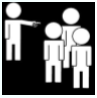 Opdracht 3: 
De tolk 
Één iemand doet aan djabbertalk, de ander vertaalt naar het Nederlands
Criteria: duidelijke djabbertalk, gebaren maken en intonatie gebruiken
[Speaker Notes: Het publiek staat in een halve cirkel. 
Twee vrijwilligers spelen hun situatie. 
De eerste krijgt een handeling opgegeven. 
Hij beeldt dit uit en gebruikt er djabbertalk bij. 
De andere speler vertaalt naar het Nederlands, ook al weet hij niet wat de opgegeven handeling is.

Mogelijke handelingen: 
Zwemvesten demonstreren
Koffie zetten
Hond uitlaten
Afwas doen
Schilderen
Boogschieten
Bowlen
Noten kraken …]
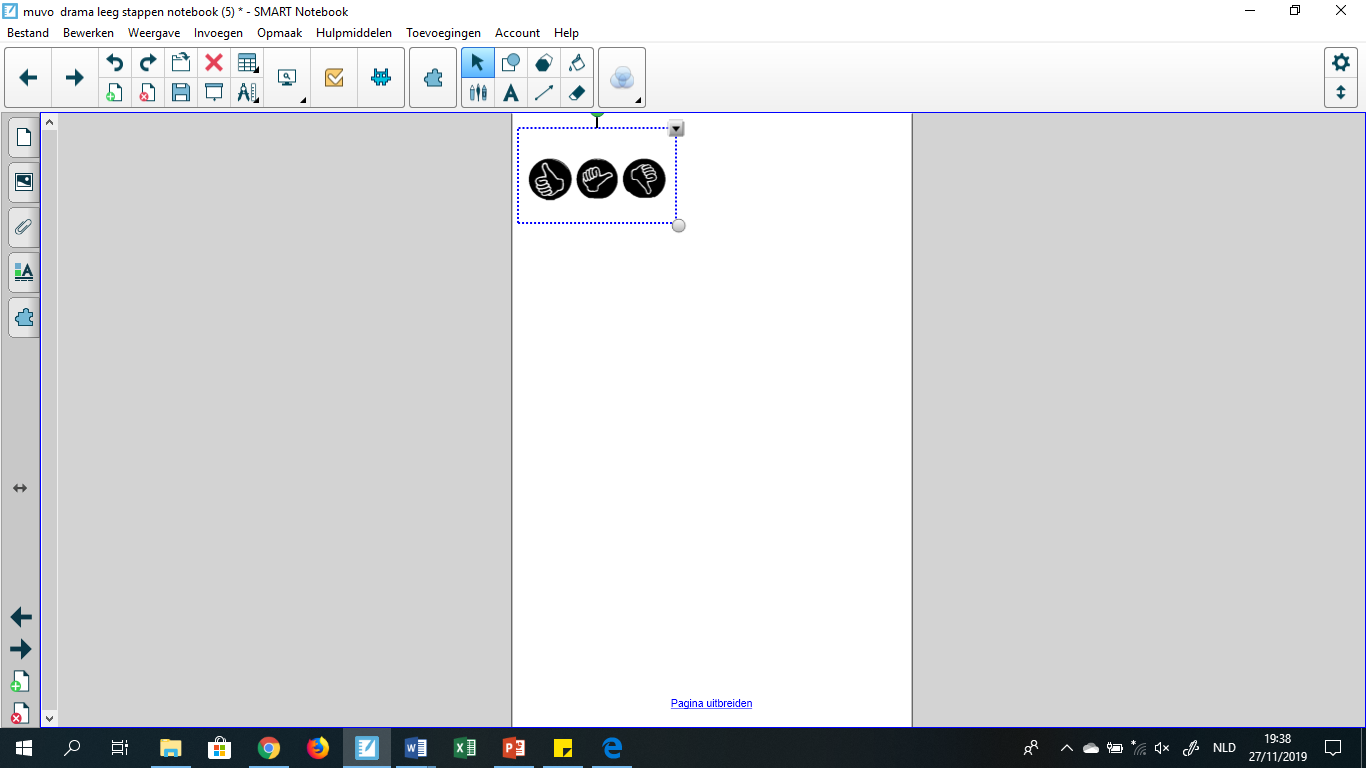 Drama reflectie
Was het spannend om voor de groep djabbertalk te spreken?
Kon je duideljik articuleren?
Heb je je spreektempo aangepast?
Heb je met veel enthousiasme meegedaan?
Heb je de gepaste bewegingen gebruikt?
Aflsuiter
Verlaat de ruimte in djabbertalk!